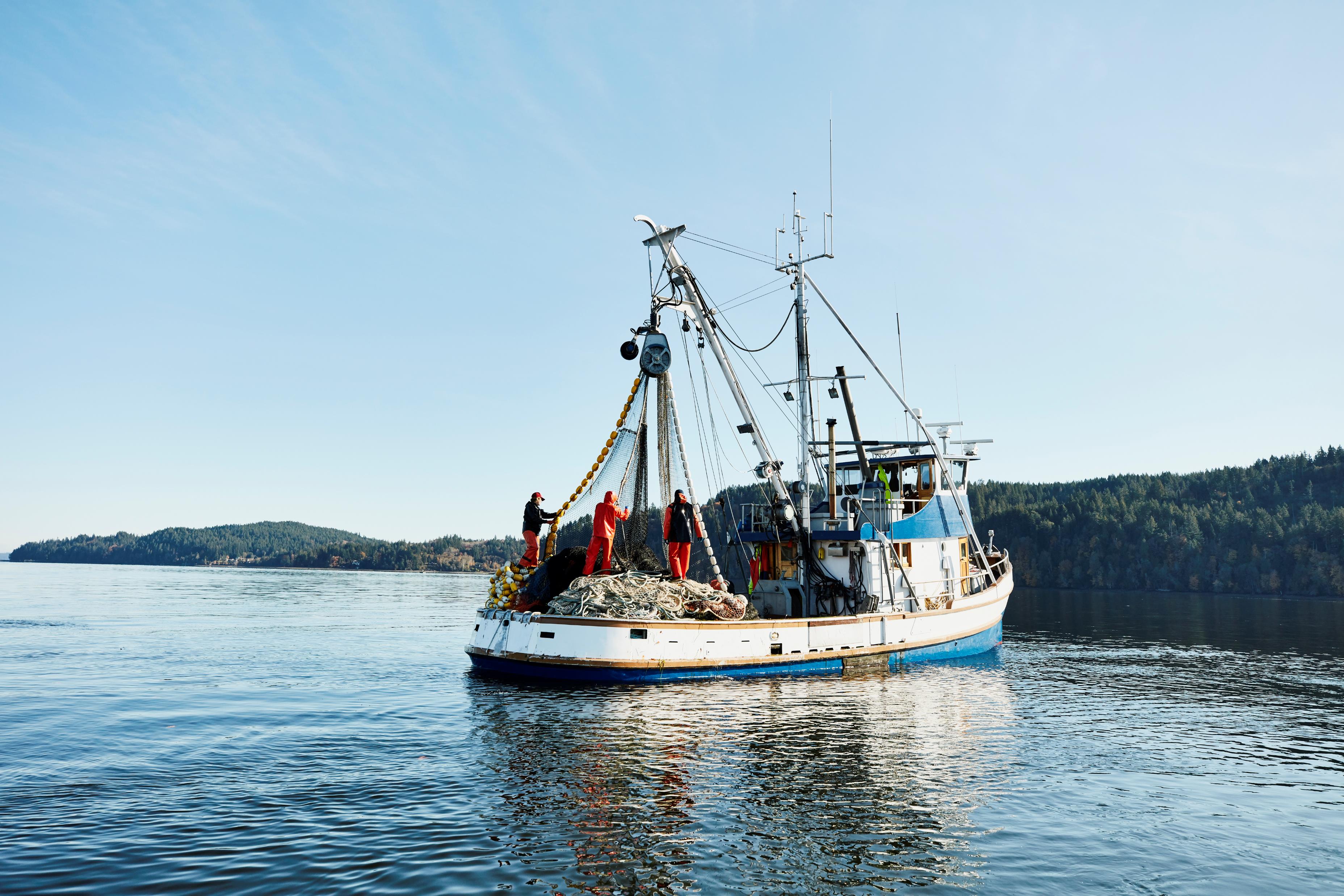 Fra fiskeavfall til mat med BIOTEKNOLOGI
Veronica Hjellnes

PhD-stipendiat 
Institutt for bioteknologi og matvitenskap (NTNU)

veronica.h.hjellnes@ntnu.no
DEN NORSKE FISKEINDUSTRIEN
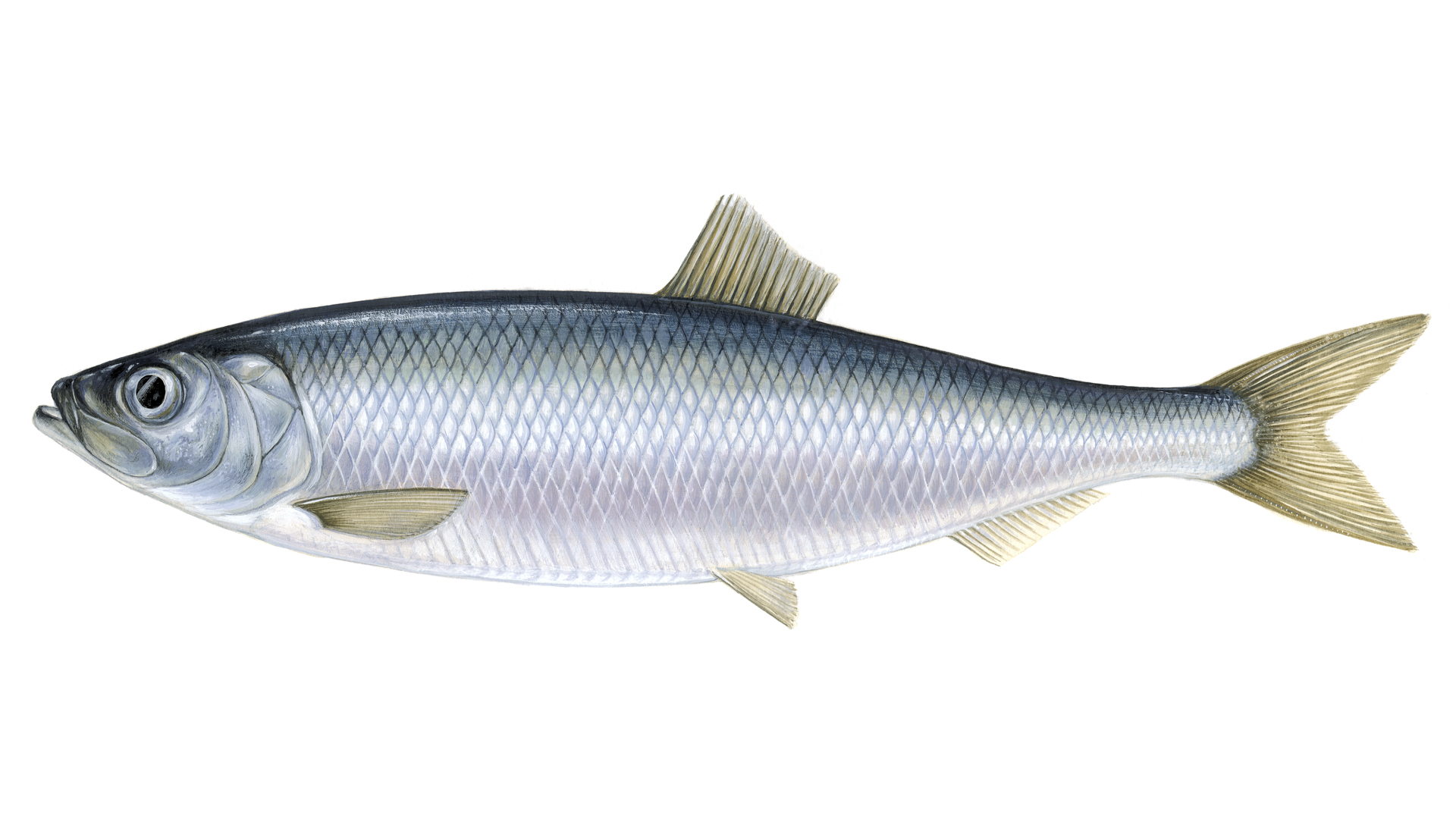 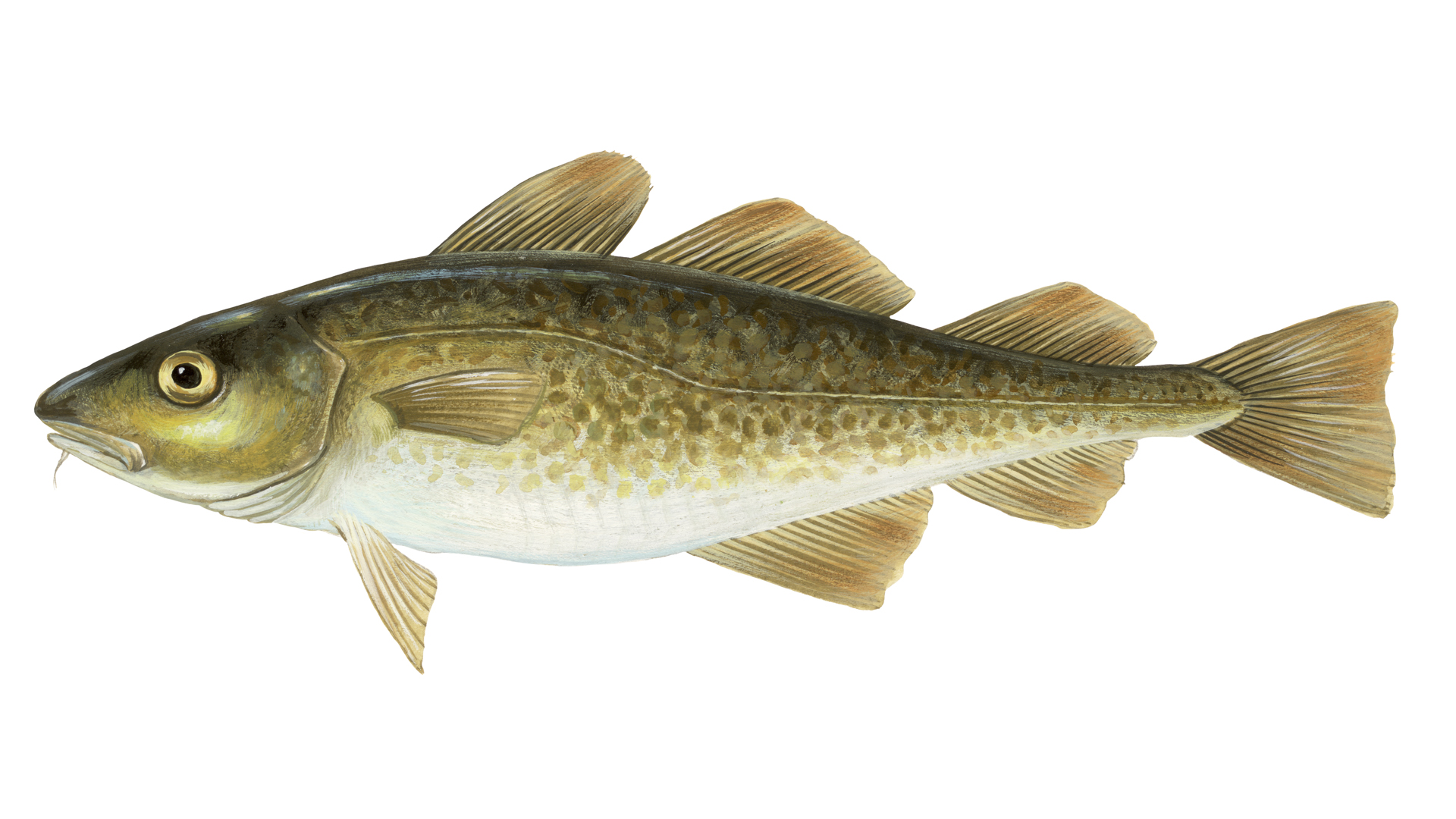 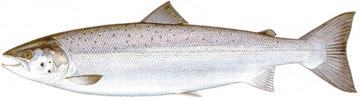 [Speaker Notes: Den norske fiskeindustrien er svært viktig for norsk matproduksjon og økonomi. Den er matindustrien med høyst omsetning og nest høyest antall ansatte. Står for 3,9 % av fastlands BNP pg vi eksporterer 95 % av fisken (92.2 mrd NOK årlig). 
Består av to deler: oppdrett og villfangst (kystflåten, havflåten) – gir forskjeller I logistikk for utnyttelse av restråstoff]
RESTRÅSTOFF FRA HVITFISK
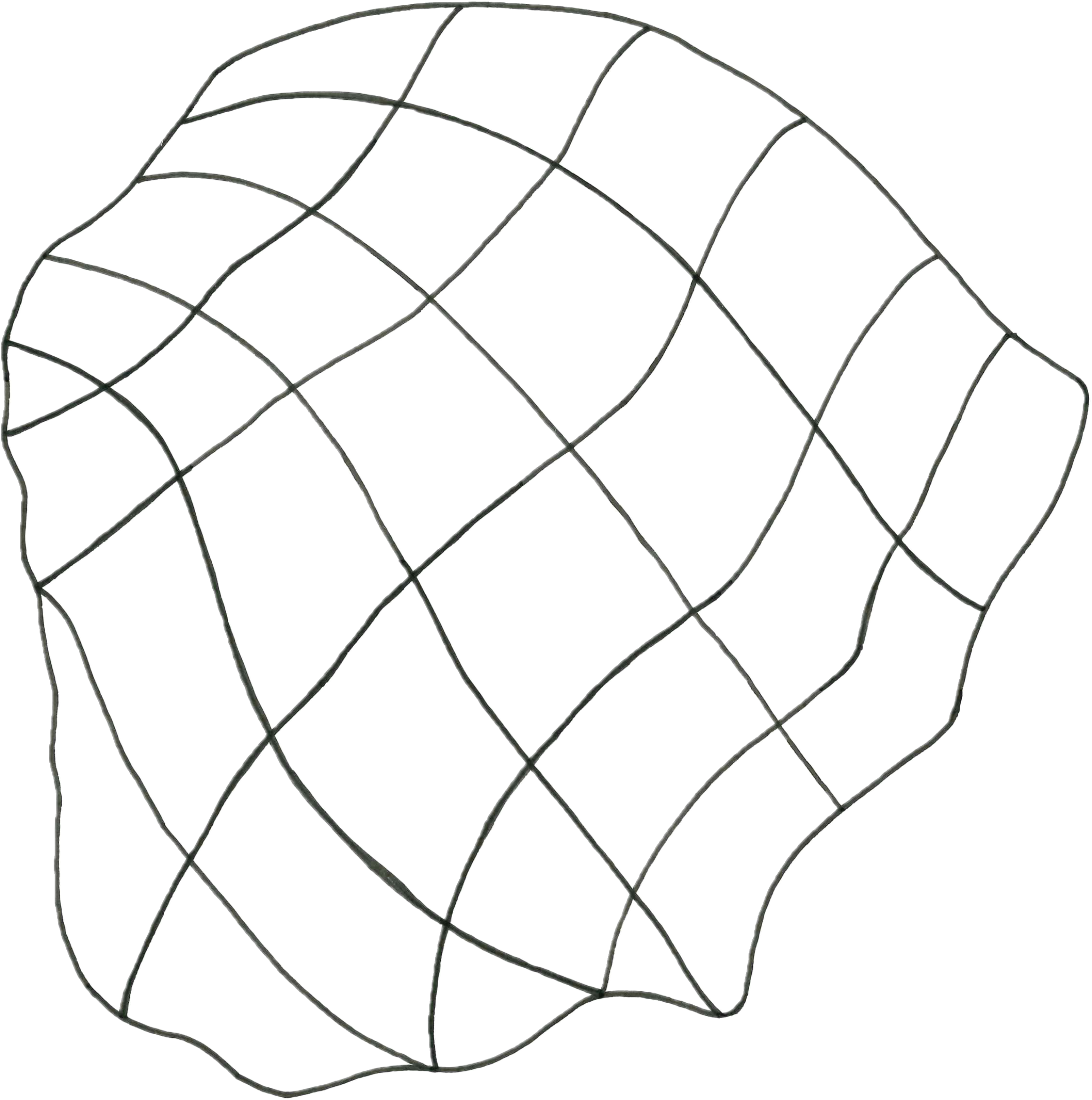 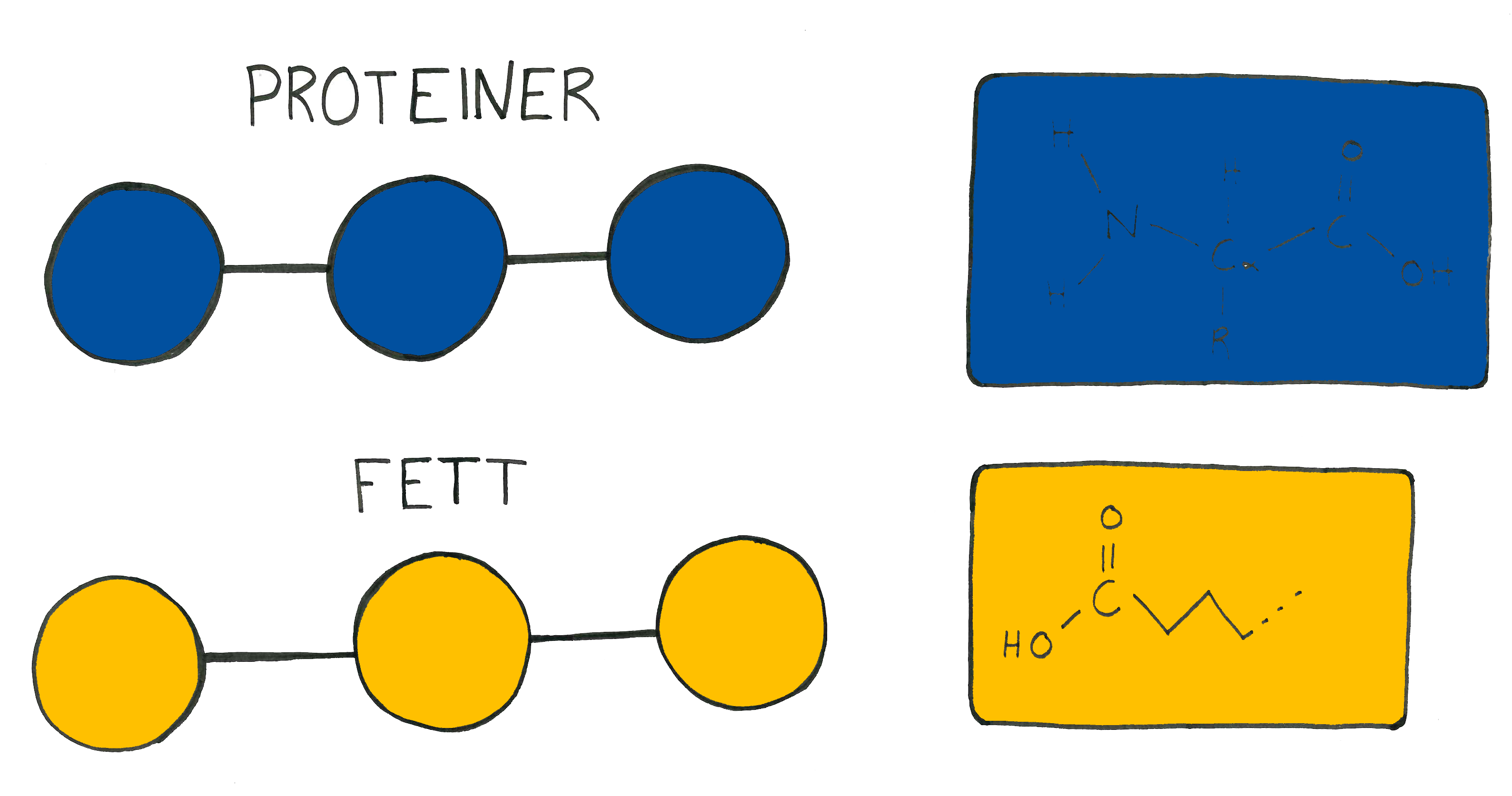 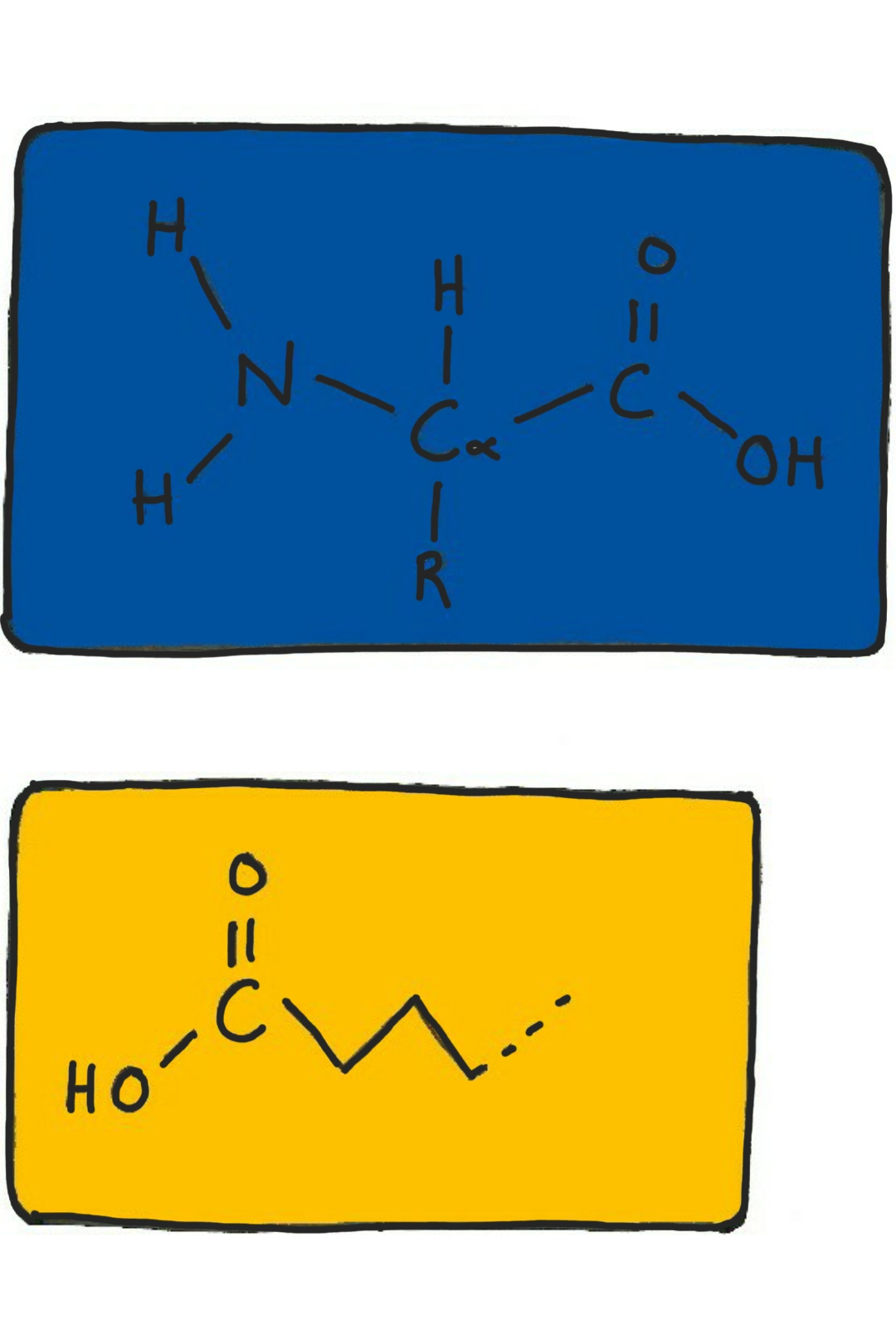 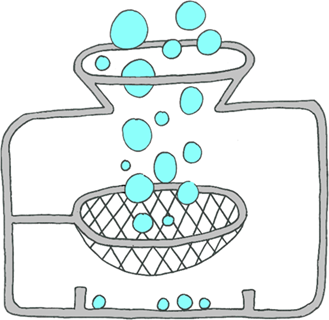 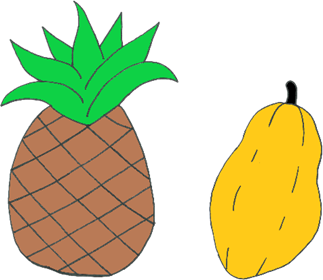 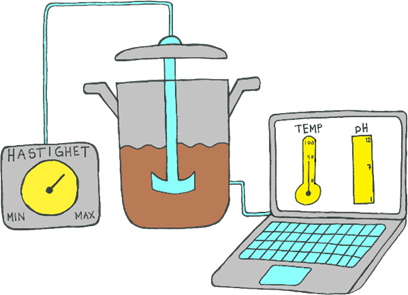 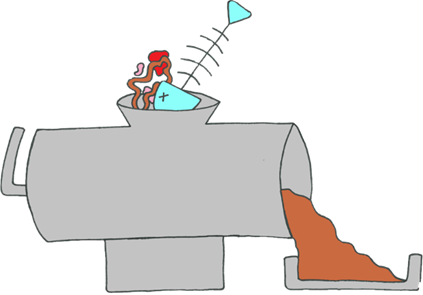 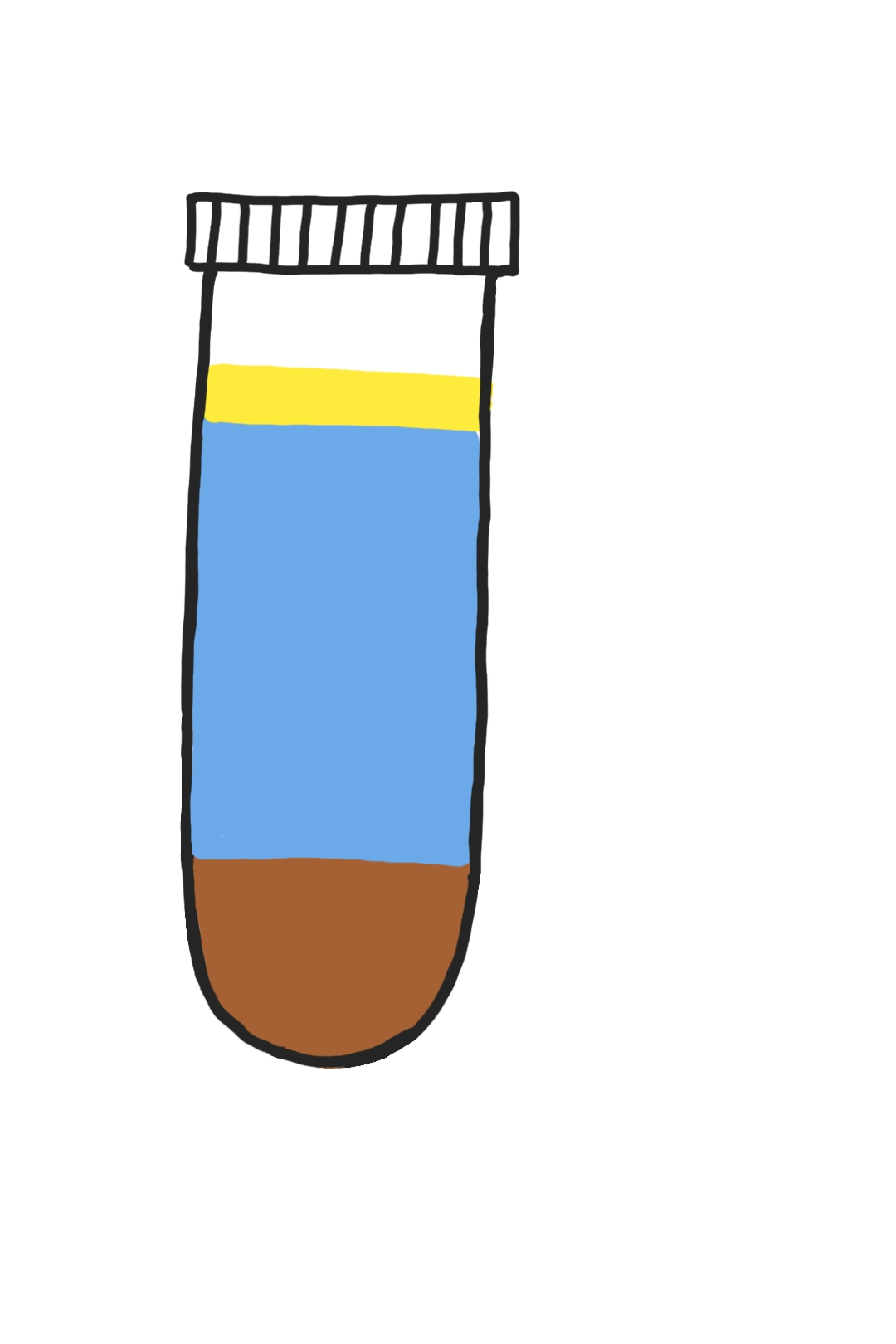 ENZYMATISK HYDROLYSEBioteknologisk prosessering som henter ut proteiner i et
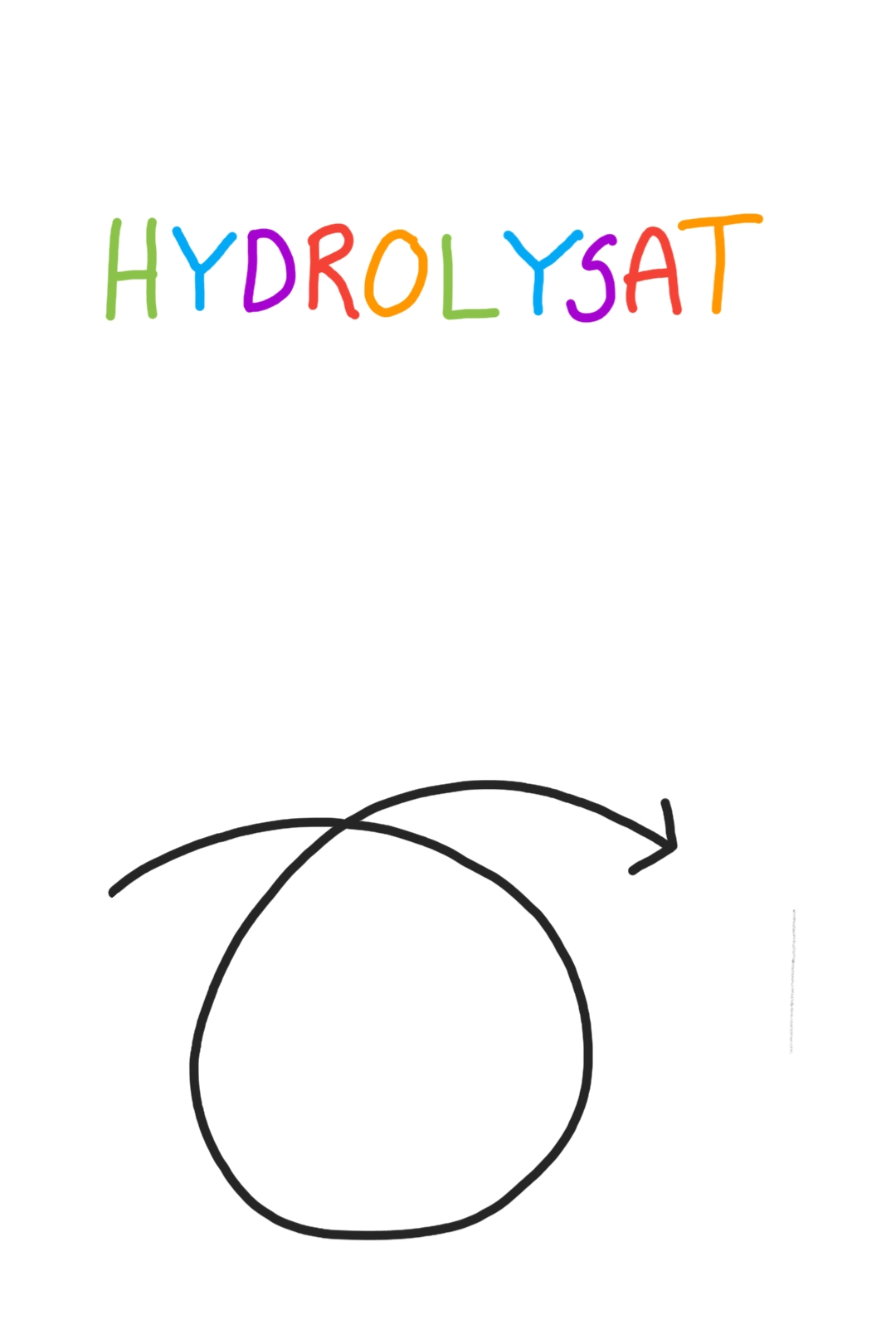 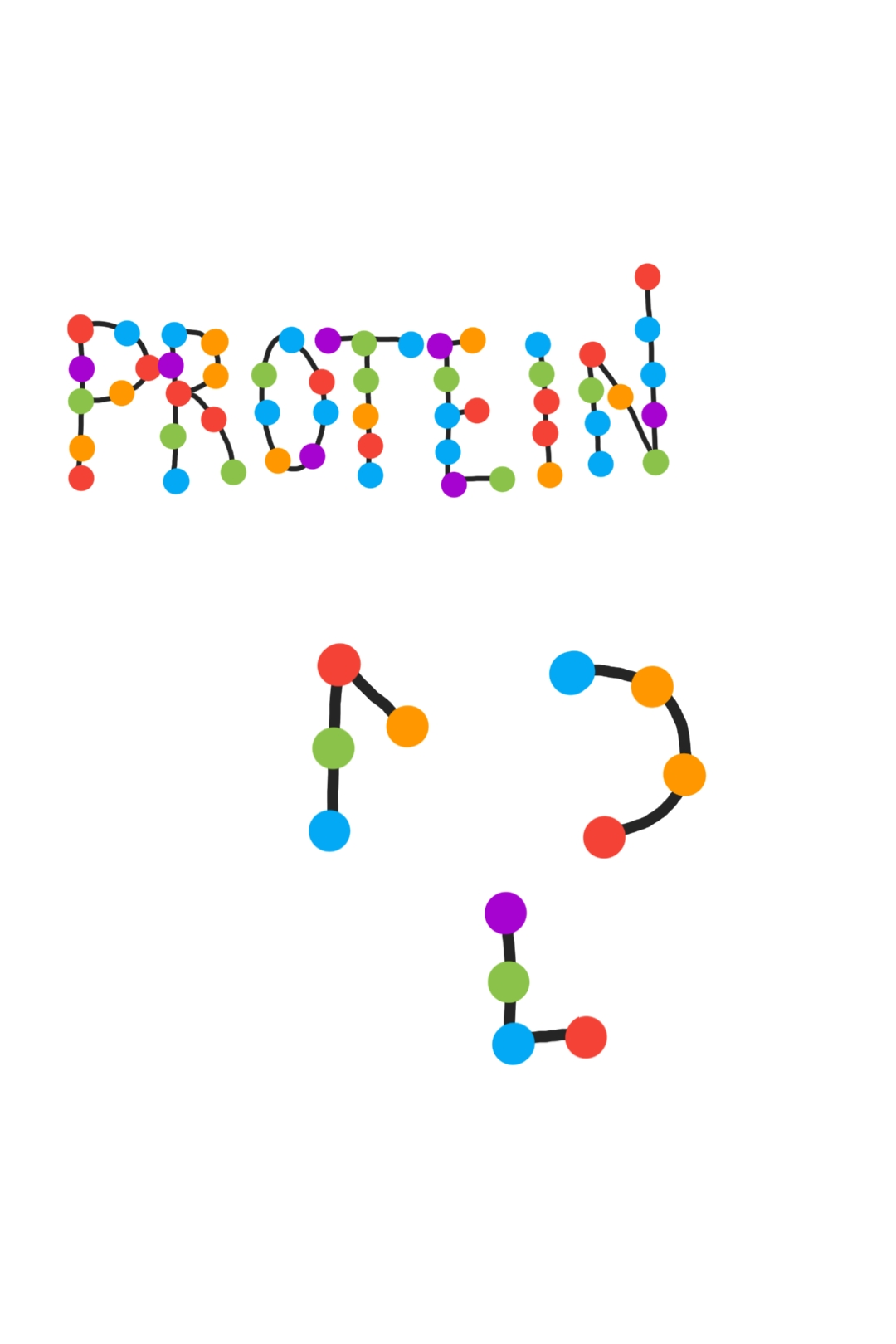 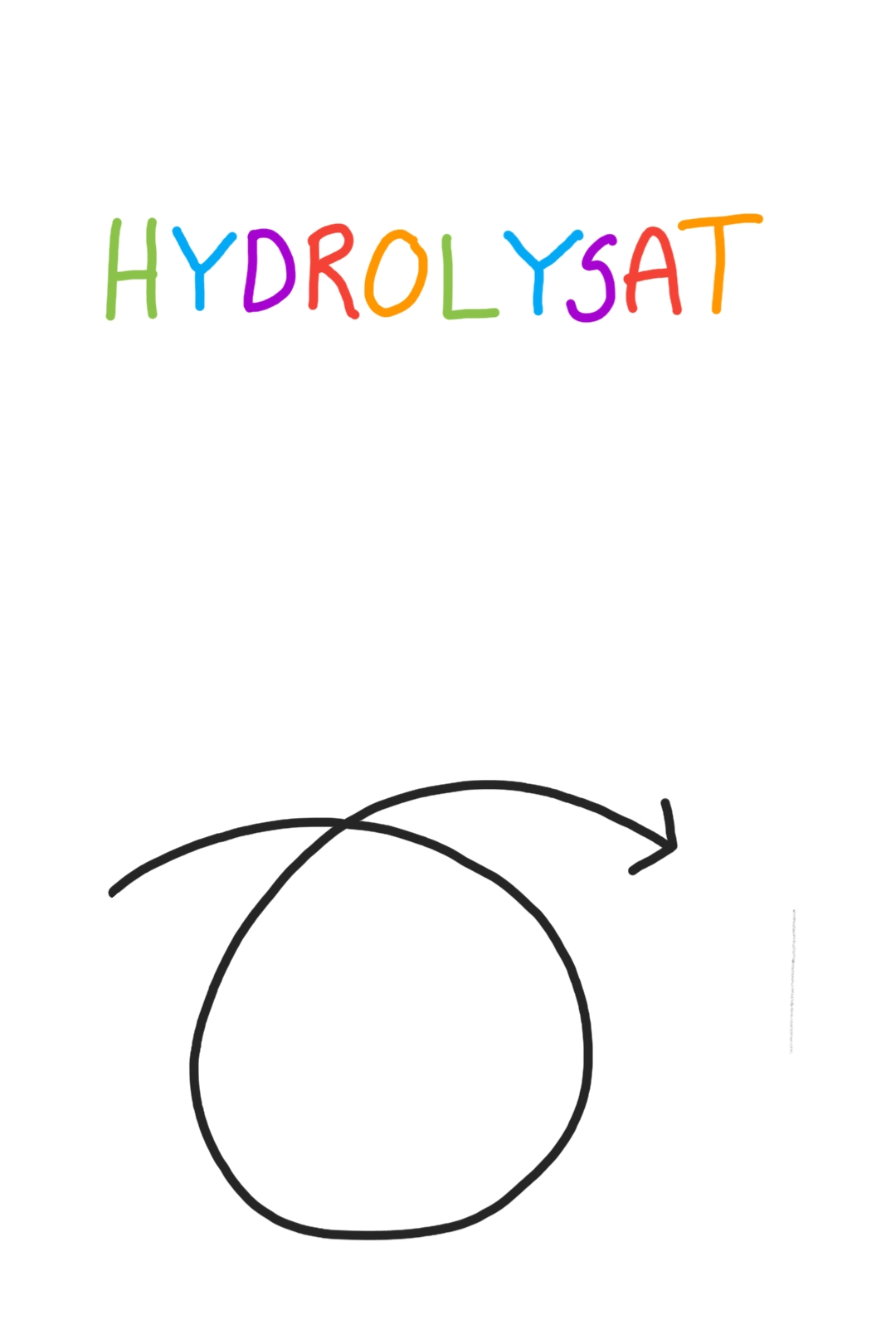 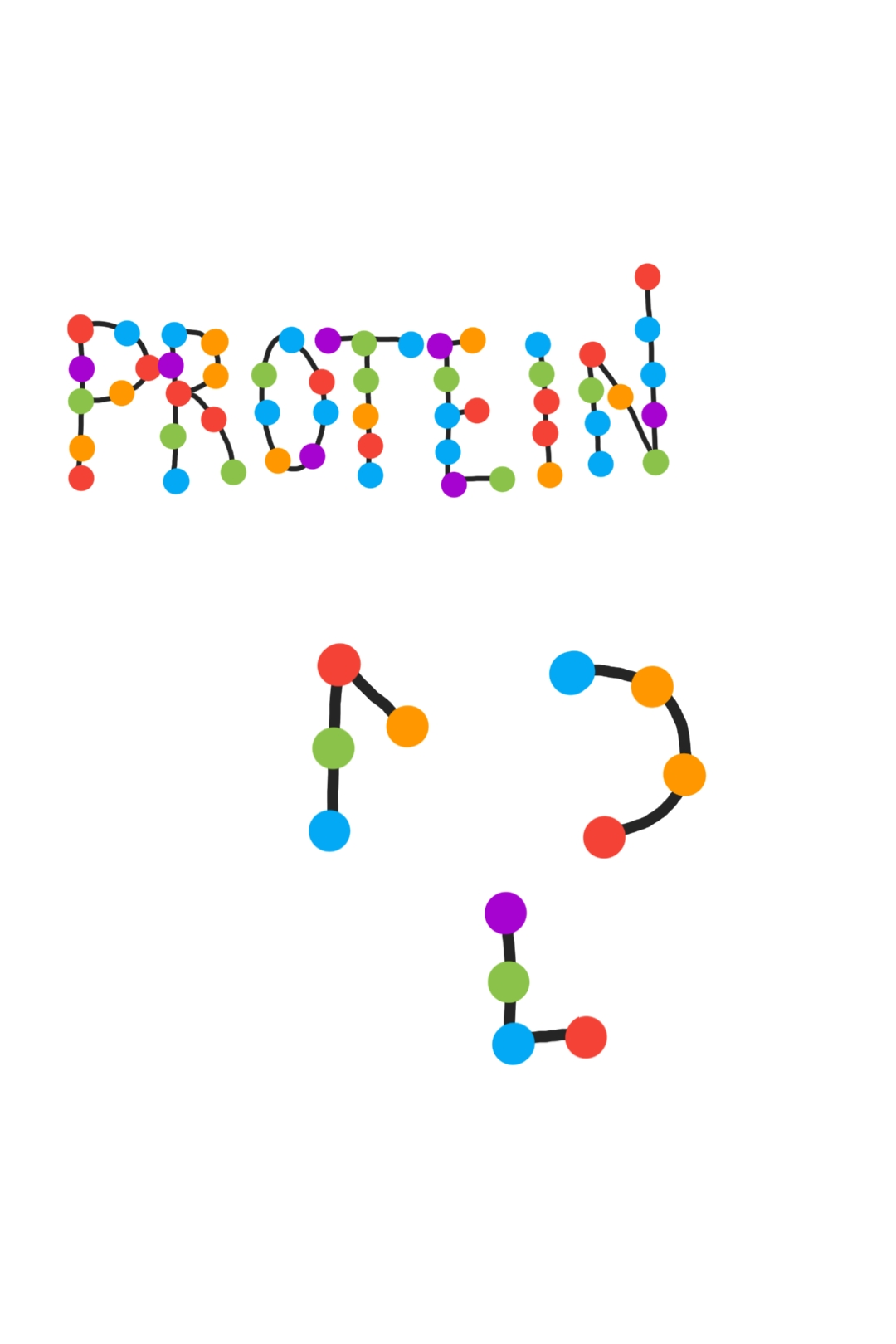 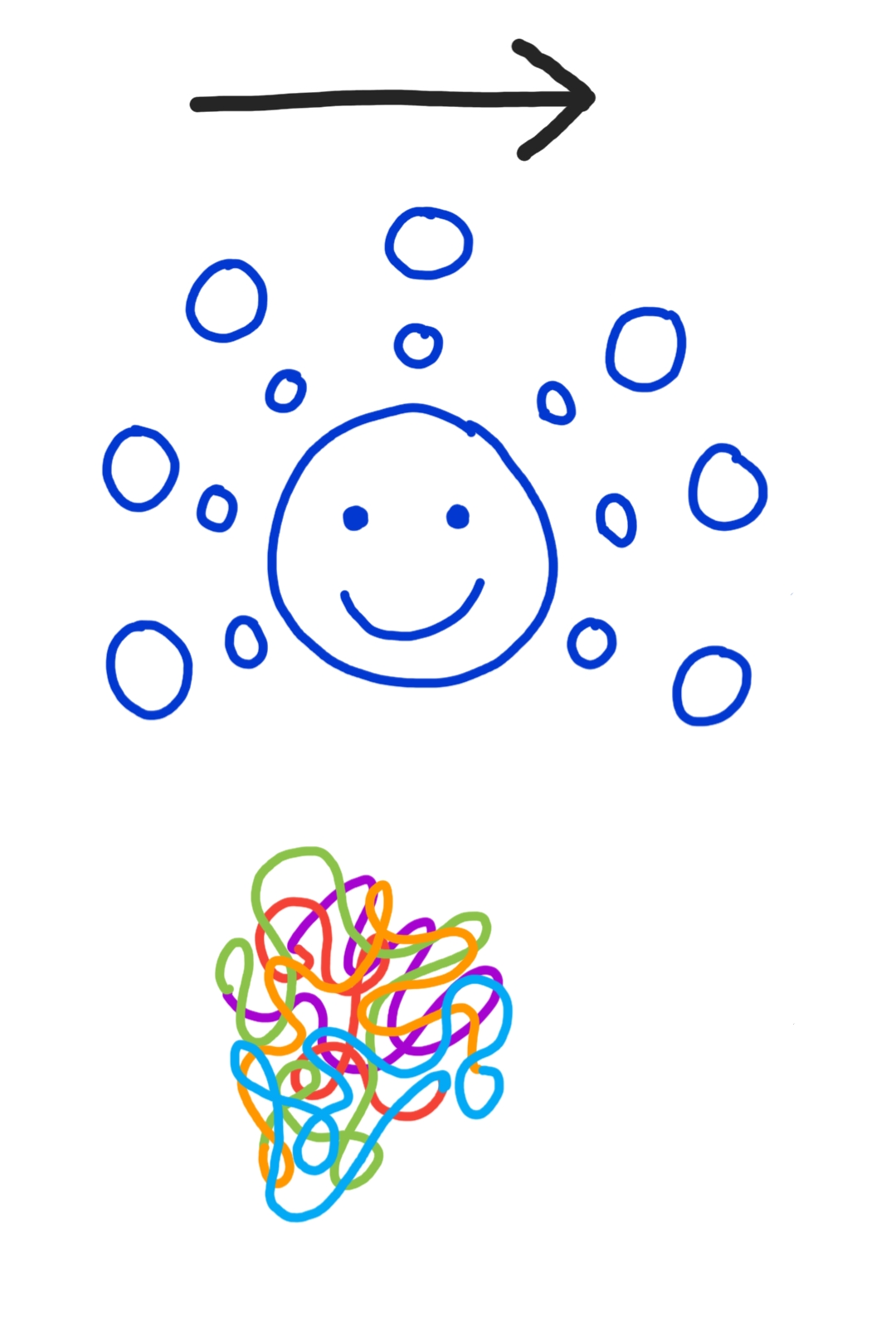 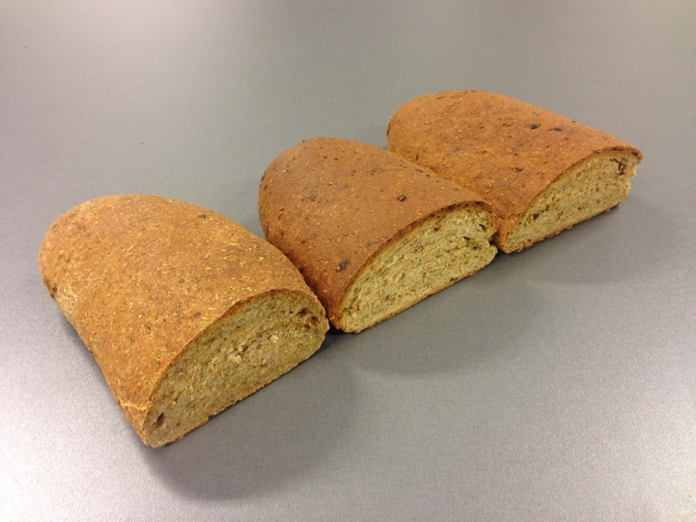 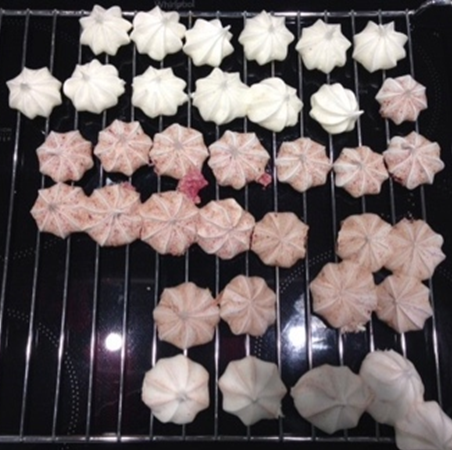 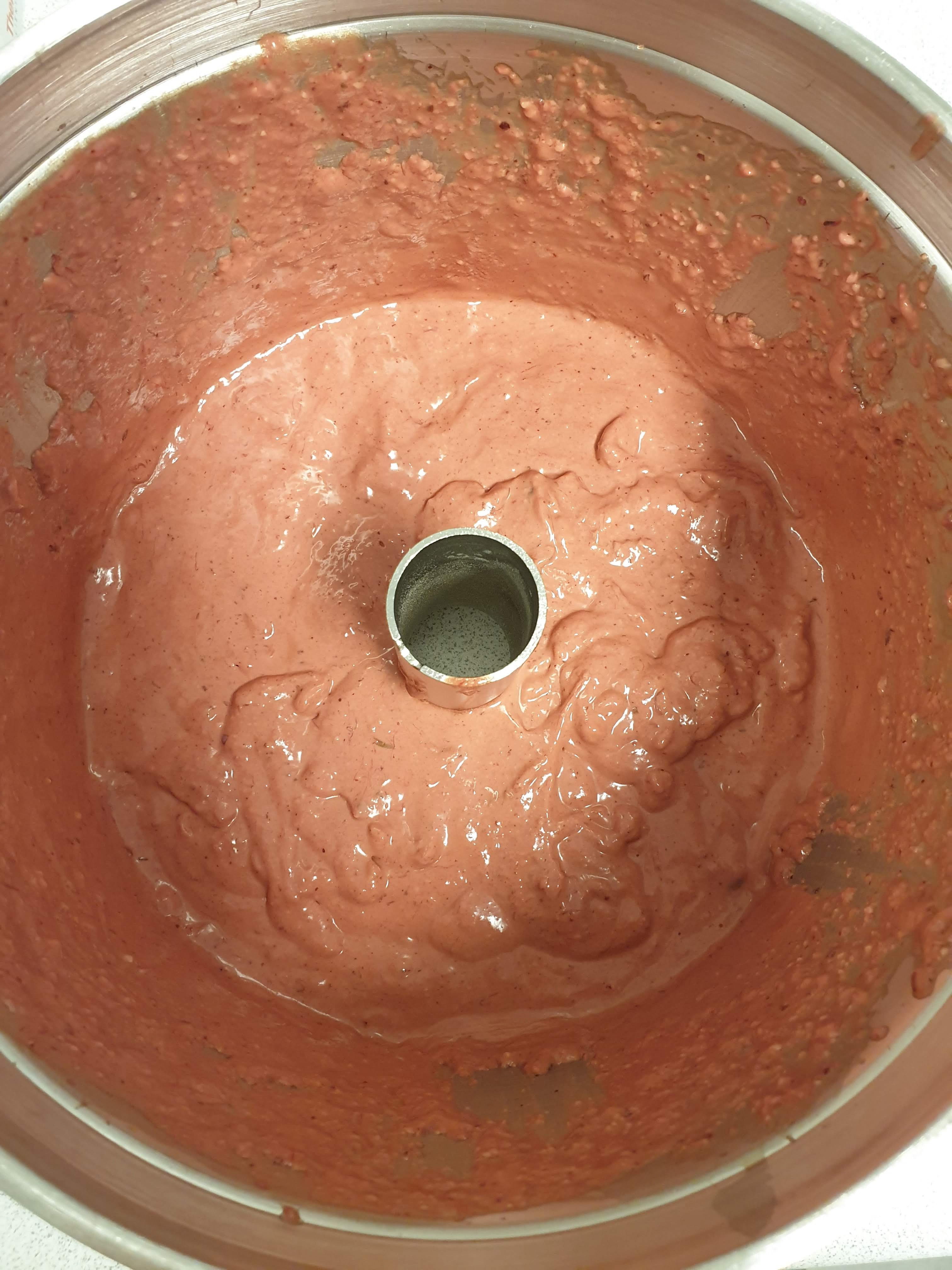 Brød
Pikekyss
Steg 1: Homogenisering
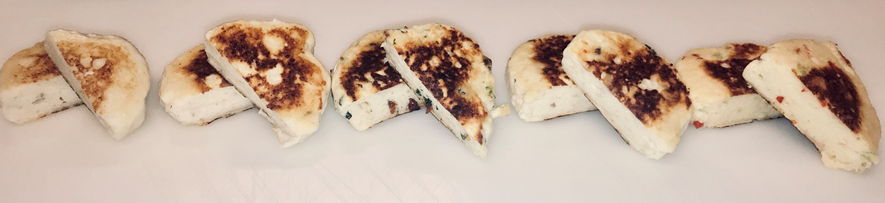 Produkt 3: 
Store peptider
Fiskekaker
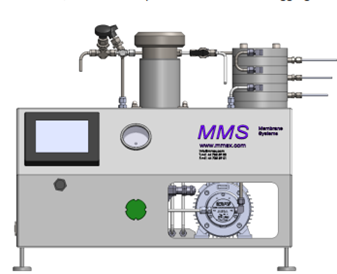 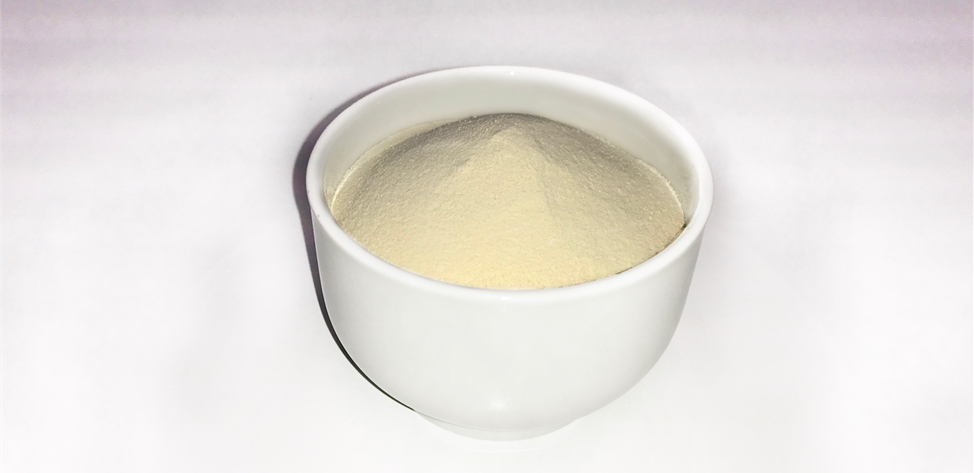 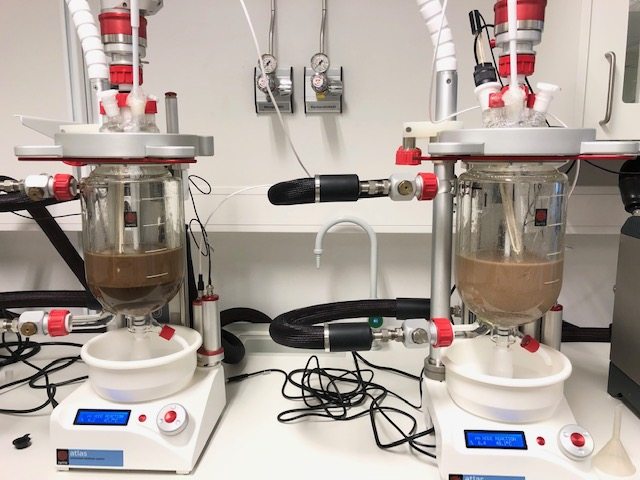 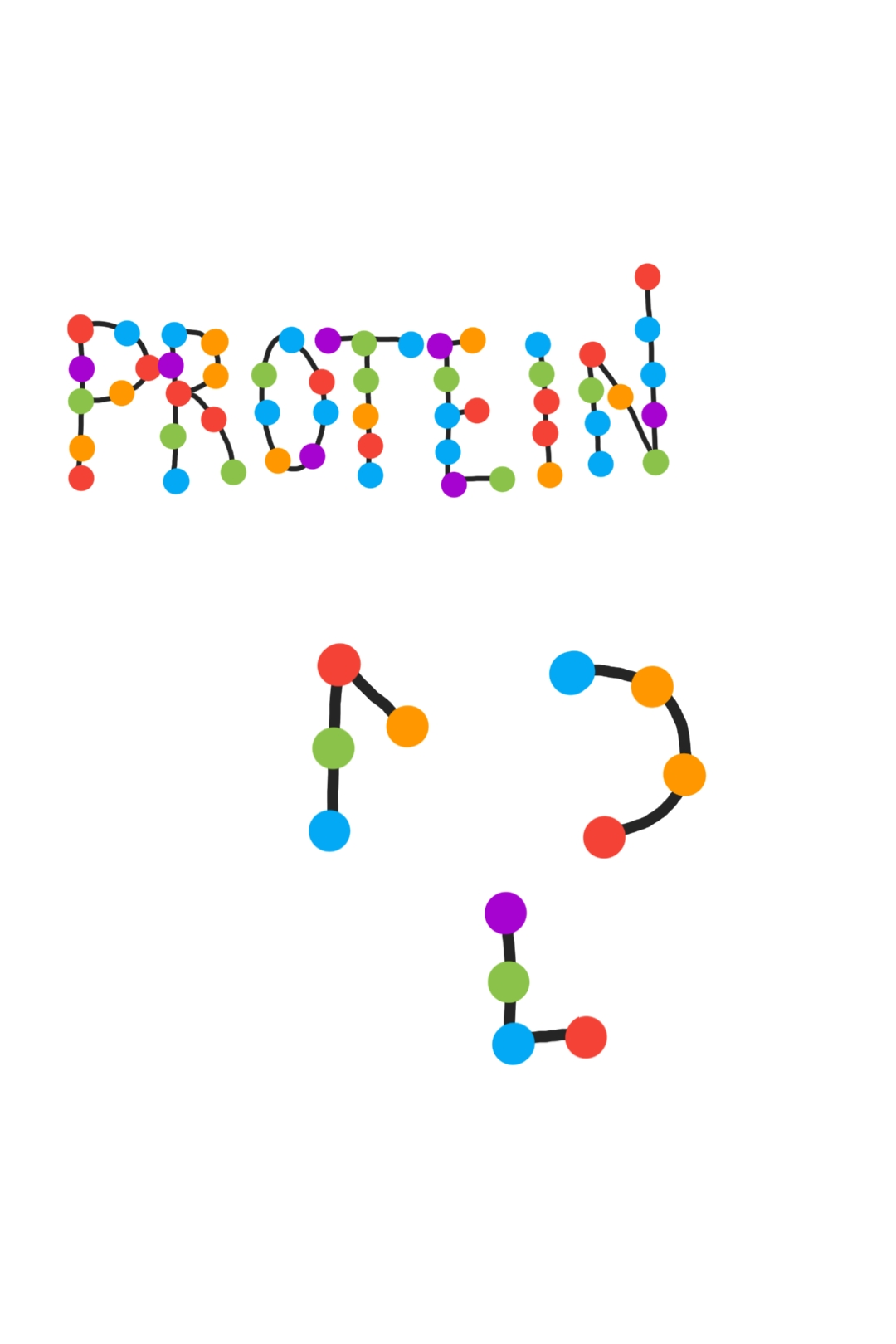 Produkt 2: 
Små peptider
Steg 2: 
Enzymatisk Hydrolyse
Steg 3:
Membranfiltrering
Produkt 1: 
Protein hydrolysat
Bioaktive peptider
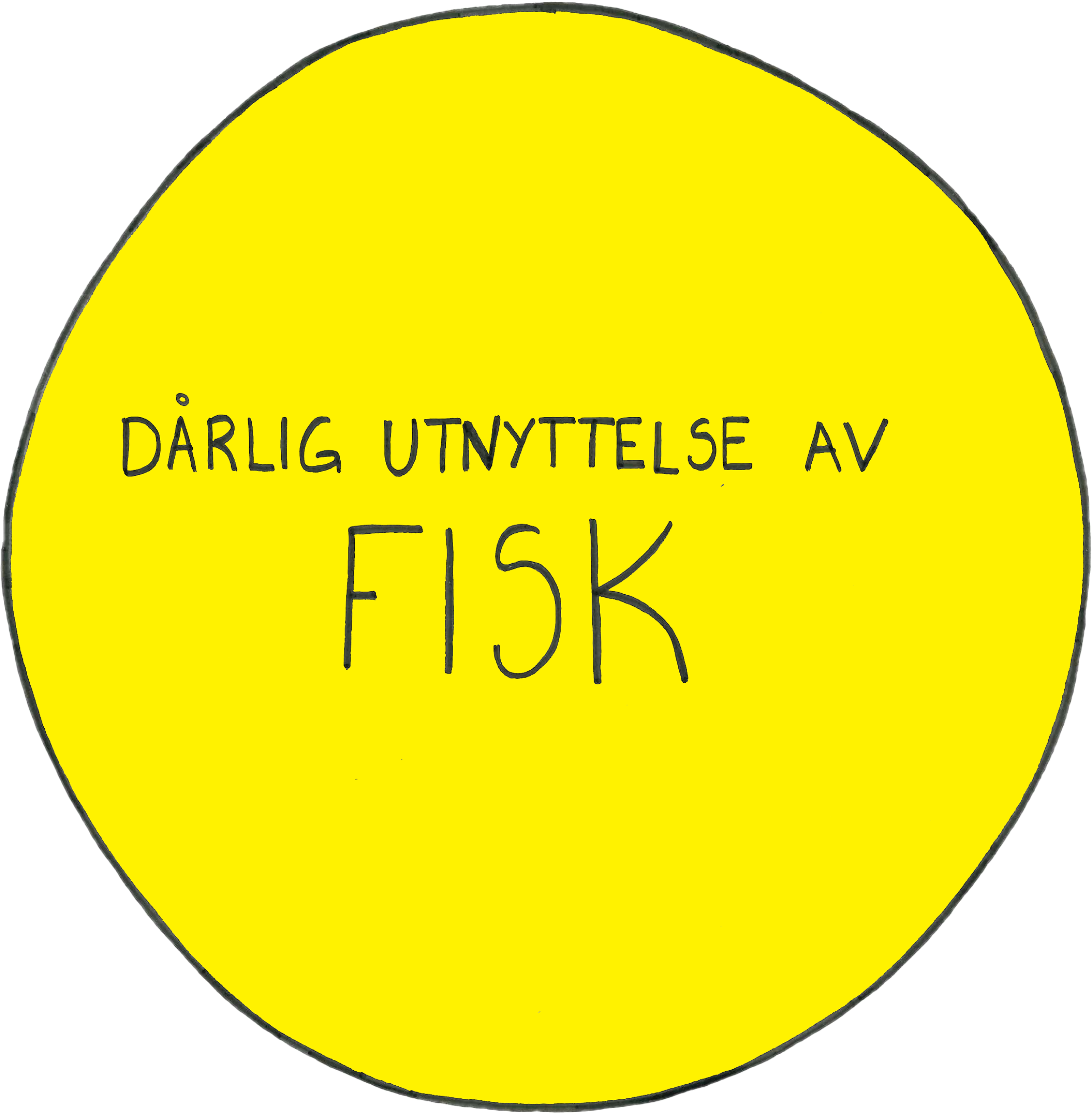 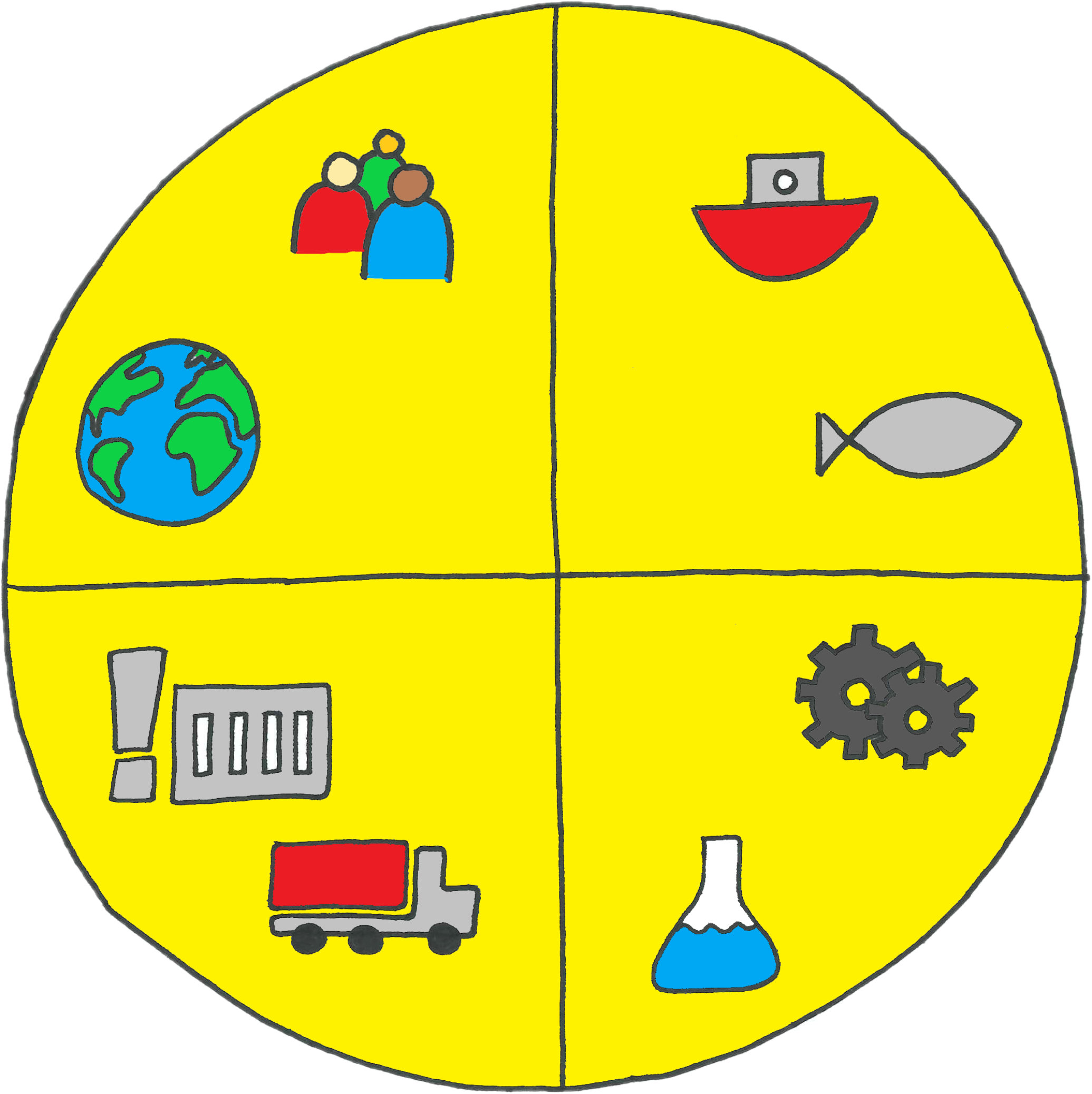 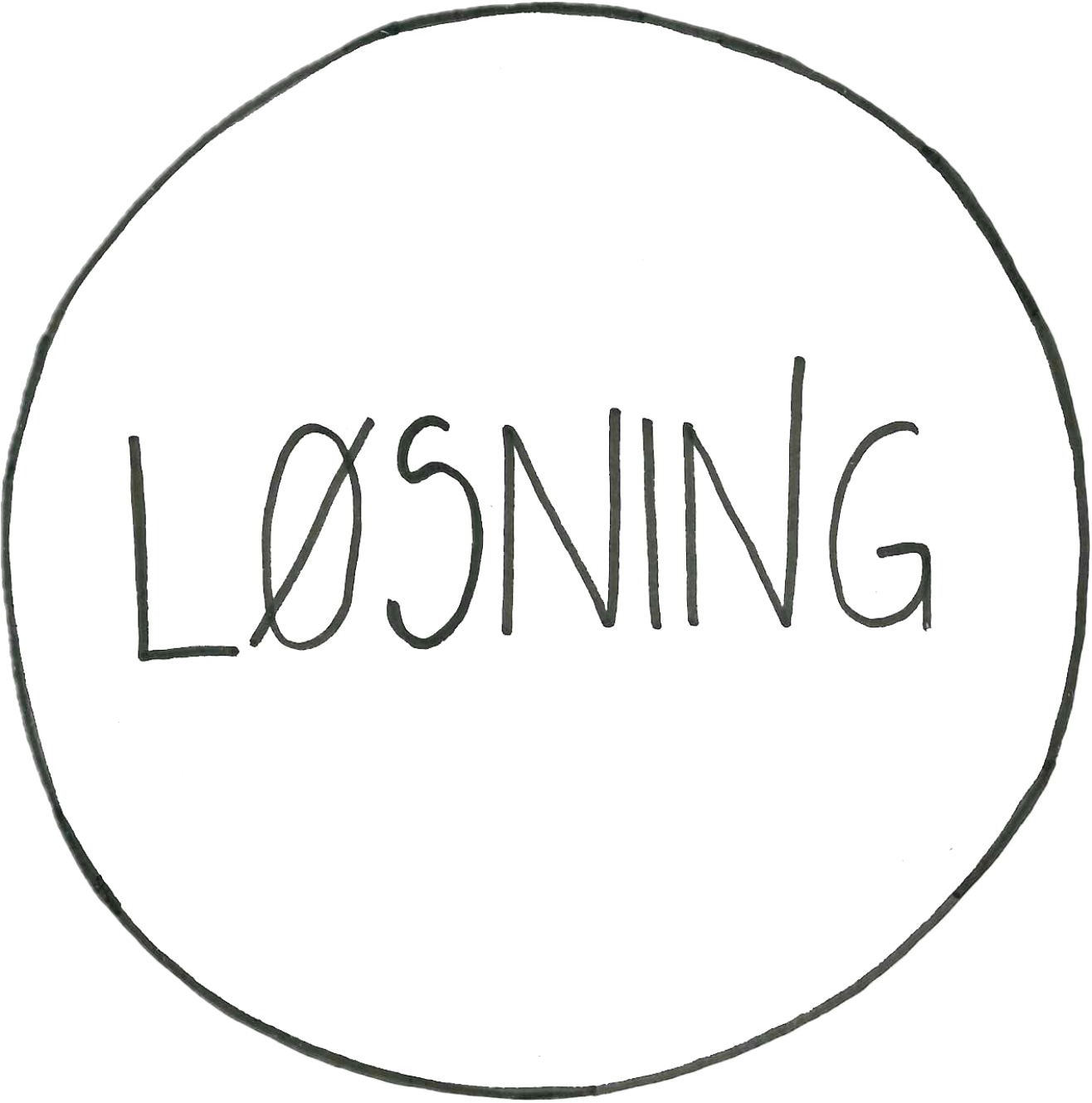